SHRINE Learning Set 1 20 July 2022
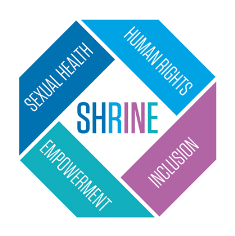 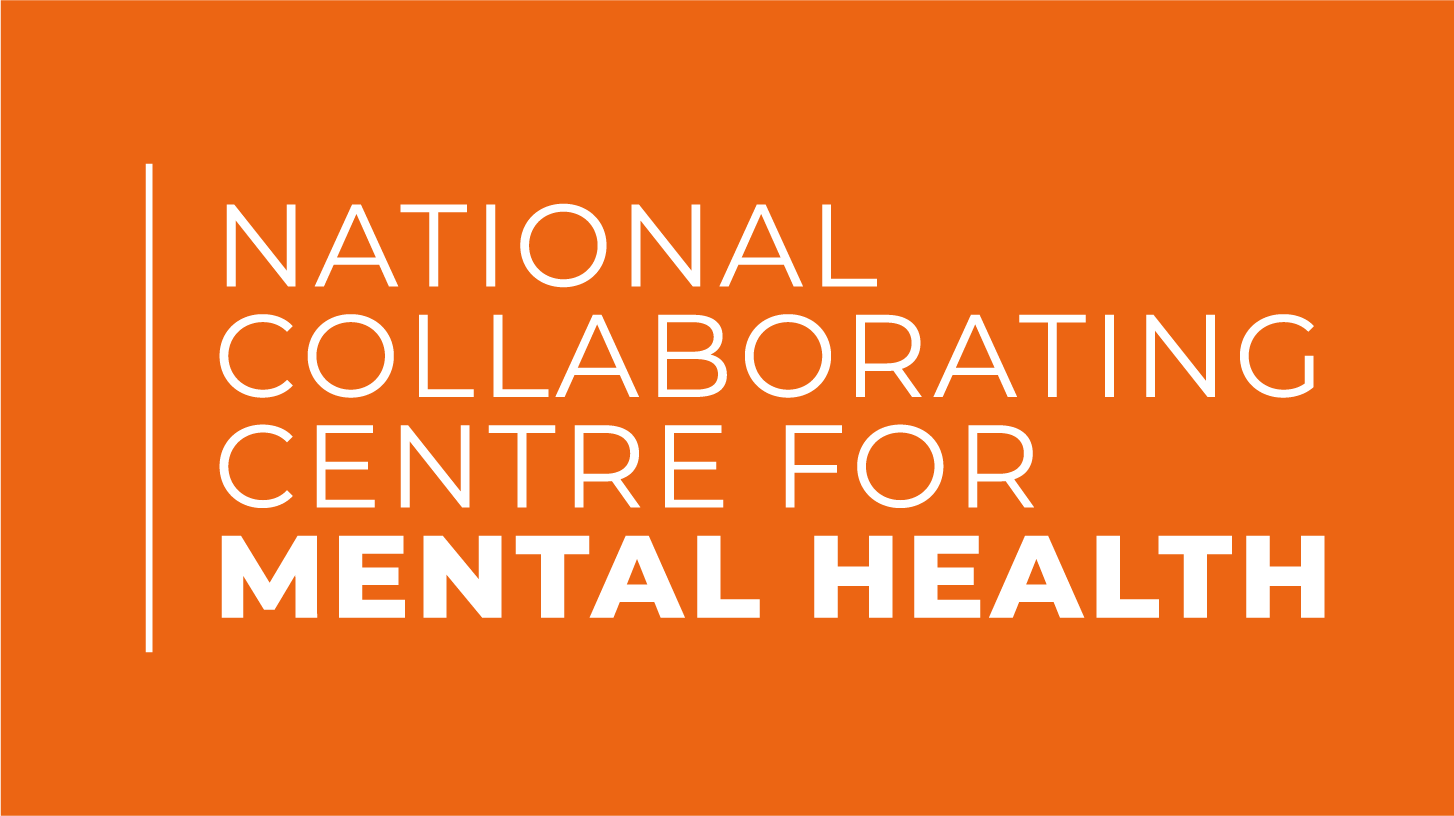 Agenda
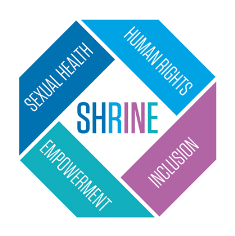 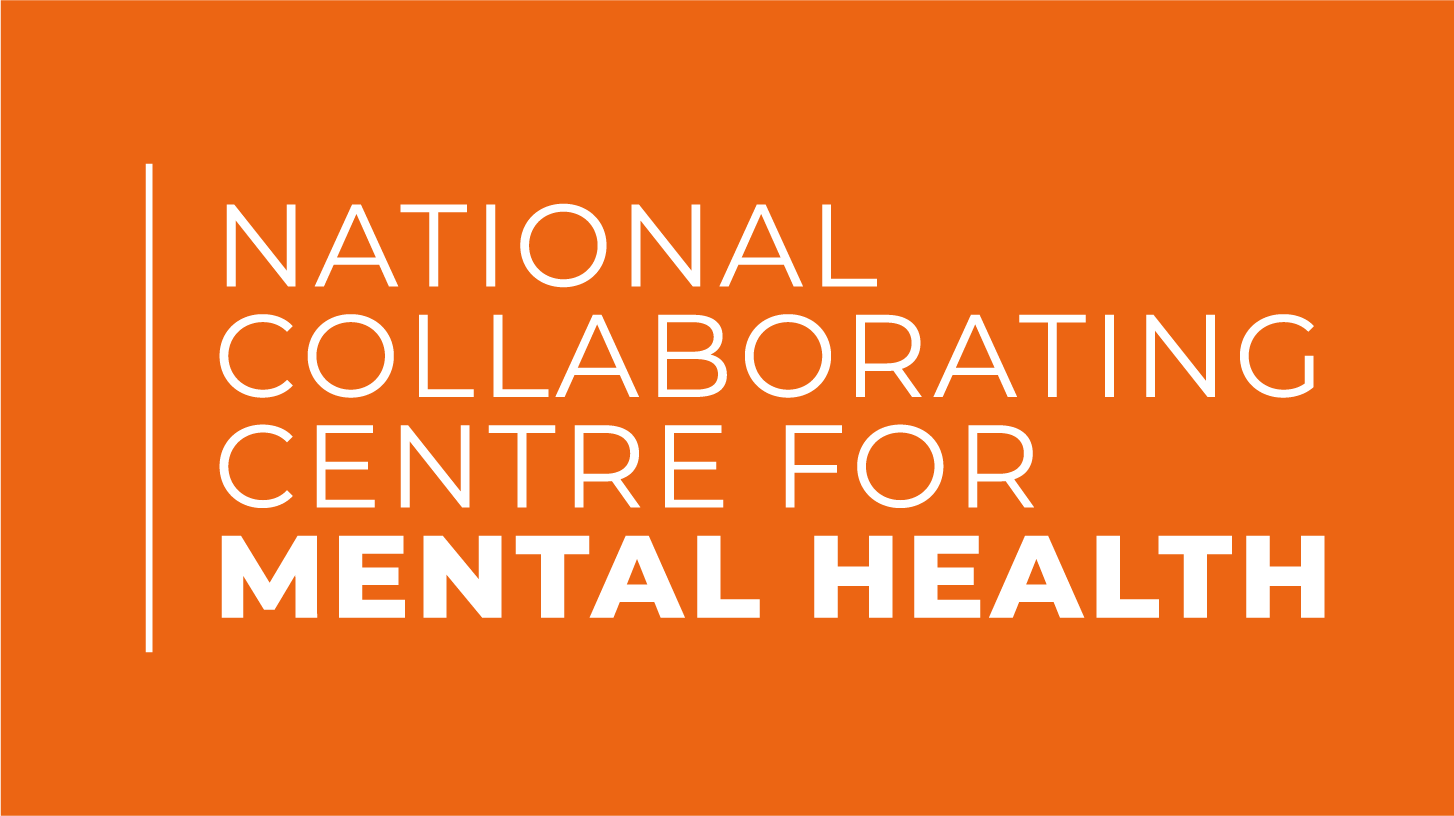 Housekeeping
Please mute your microphone unless you are speaking​
If you would like to ask a question or make a comment, please use the raise hand function. You can also use the chat.
If you experience any technical difficulties, please email edward.barrett@rcpsych.ac.uk​
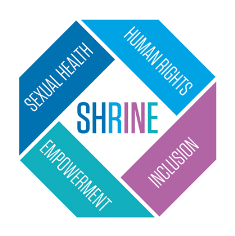 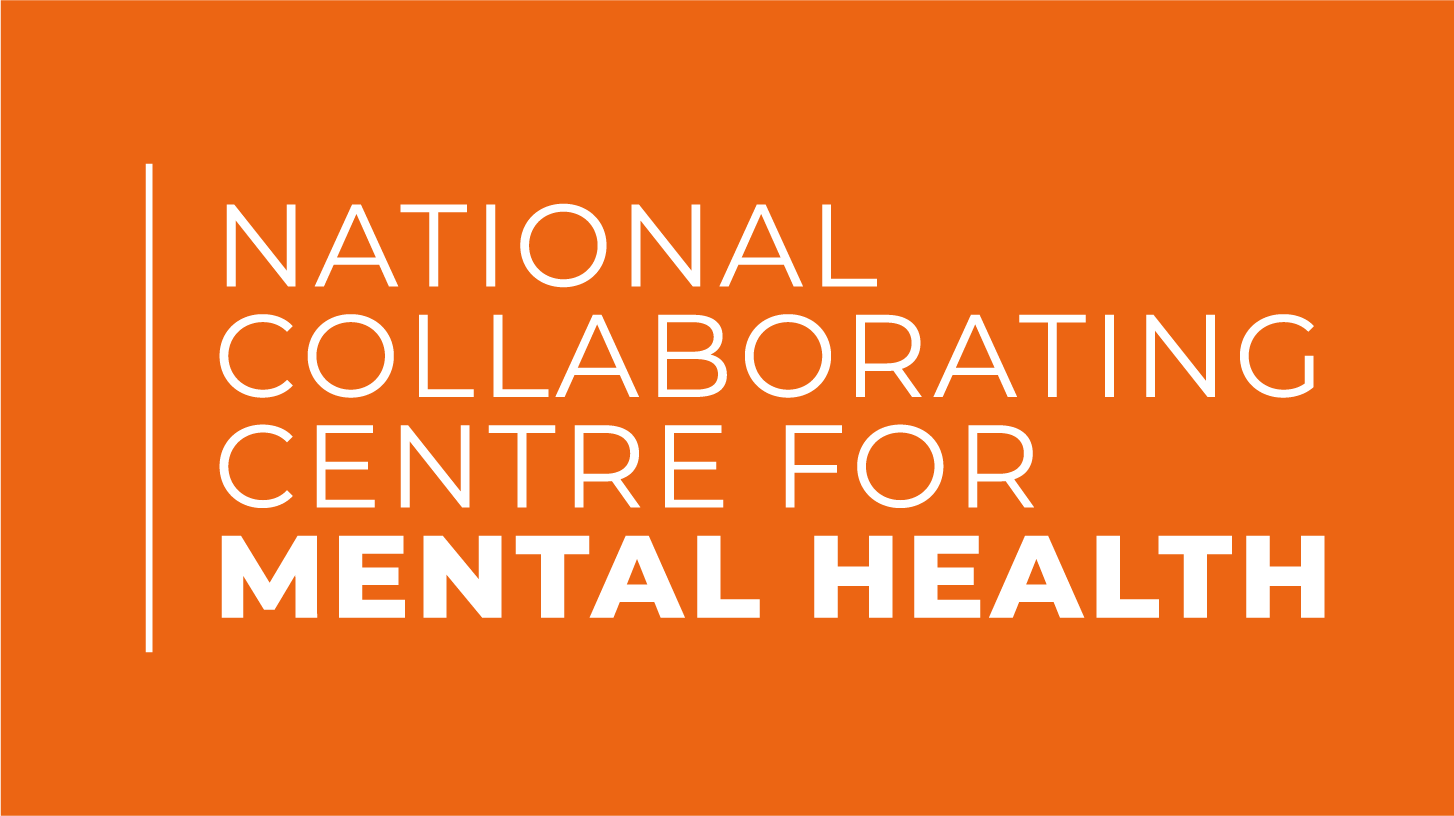 SHRINE Staff Survey - Preliminary Results
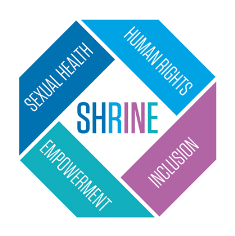 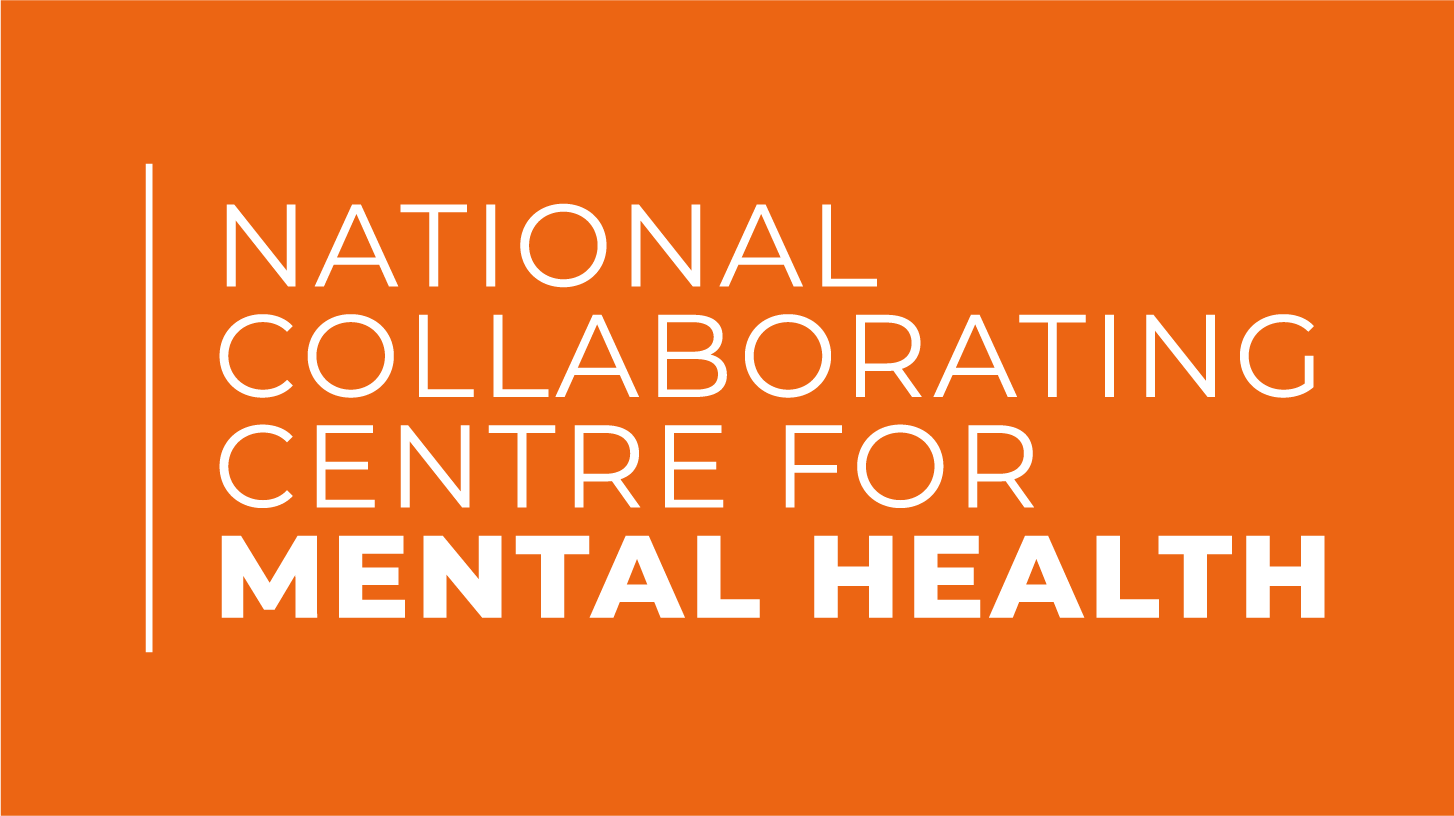 Demographics
30 staff members responded to the survey
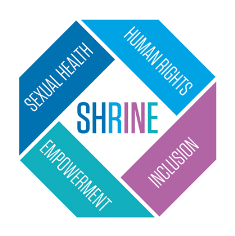 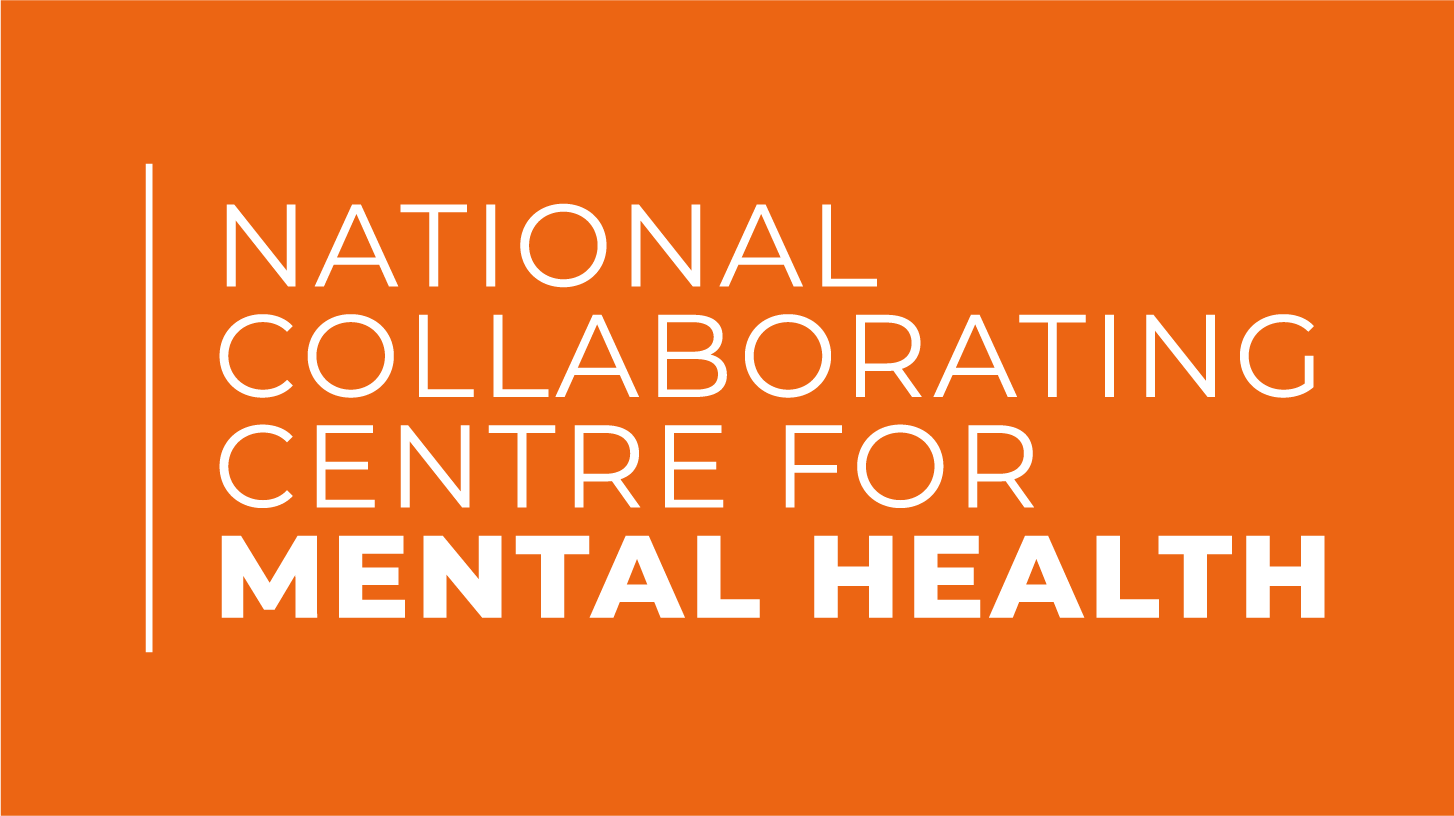 Time spent in inpatient mental health services
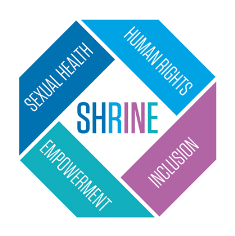 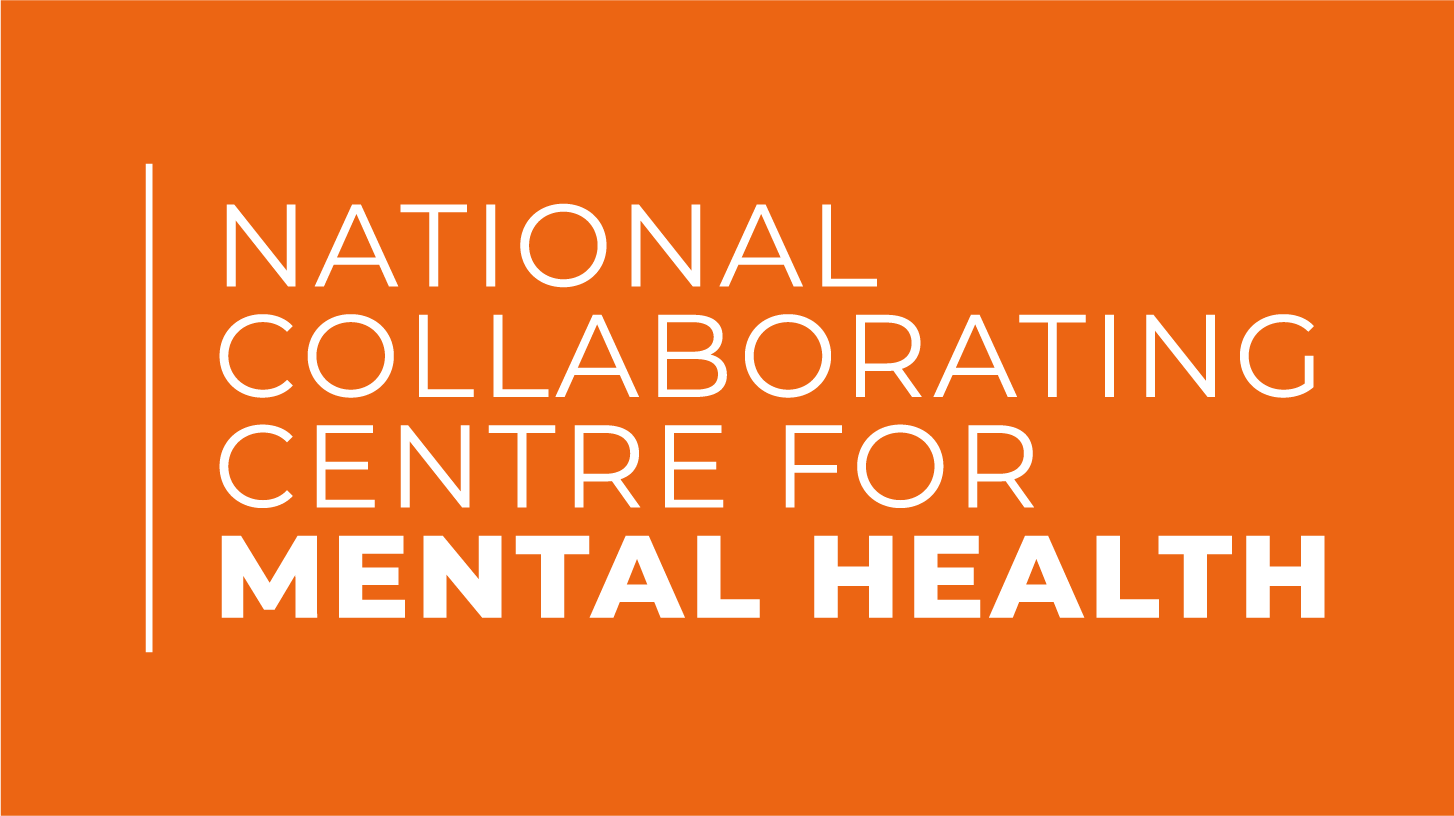 Knowledge
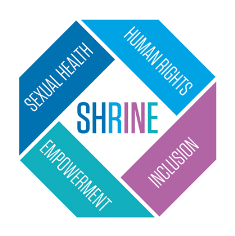 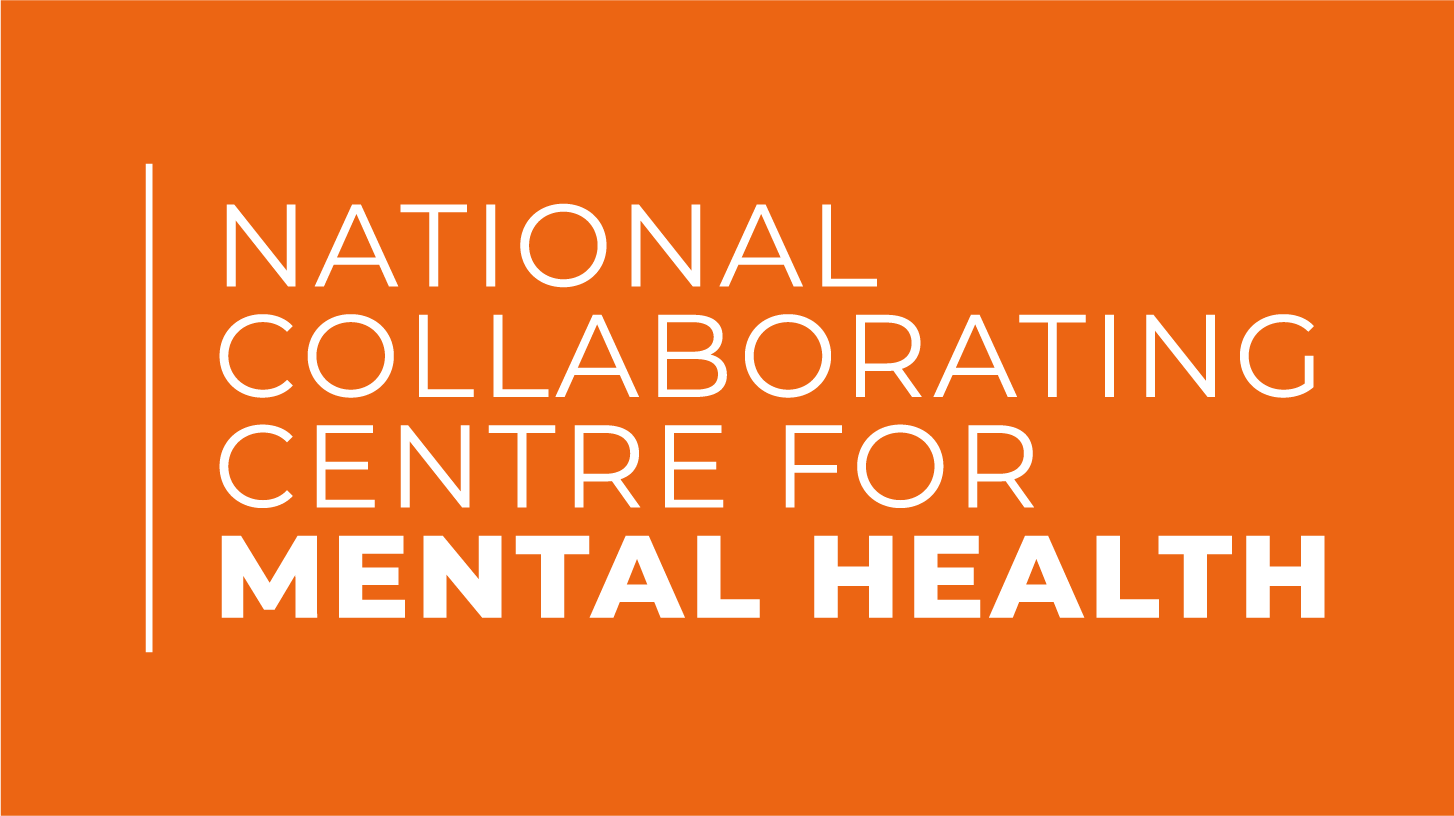 Confidence
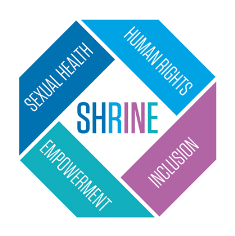 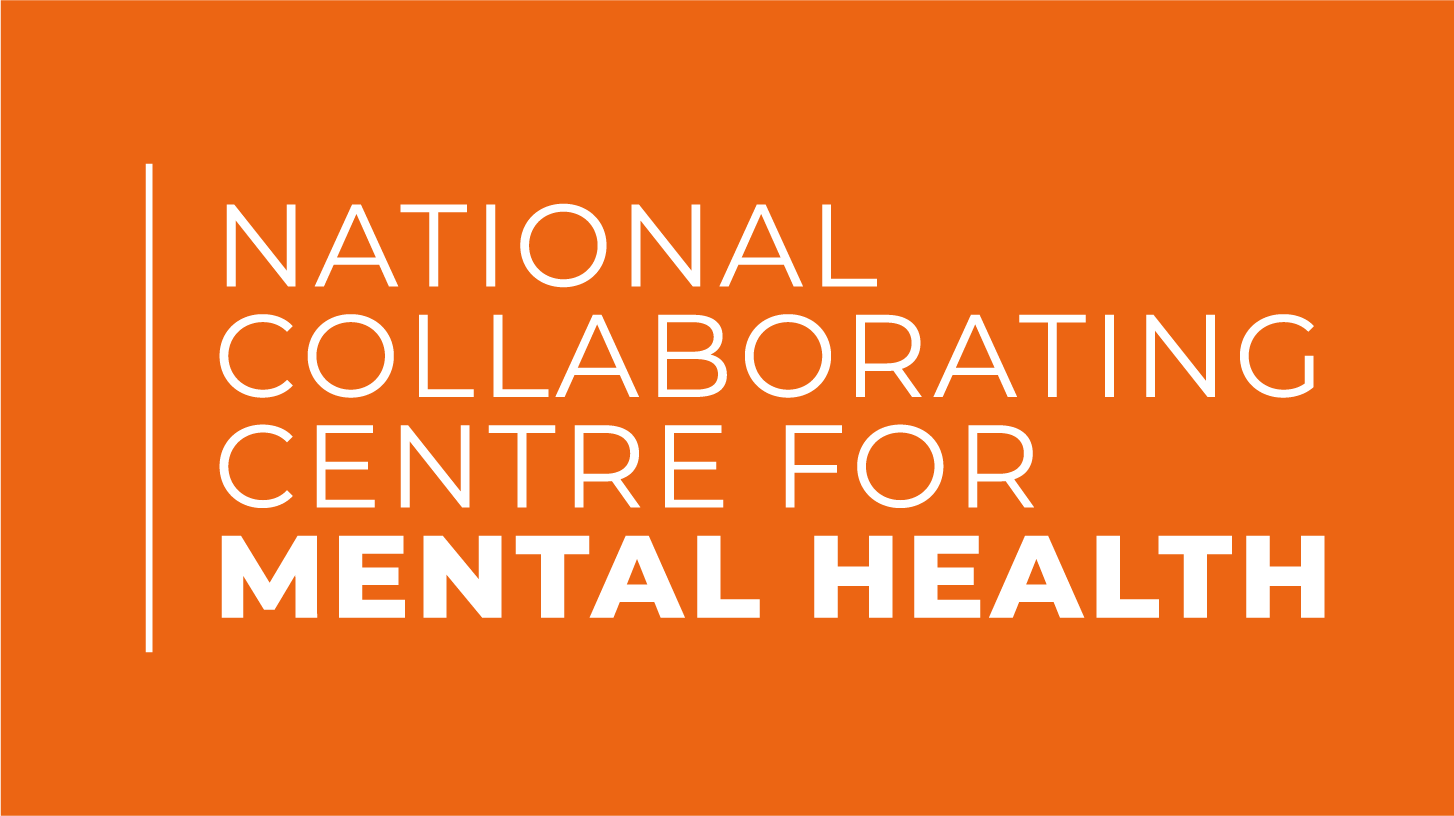 Experience
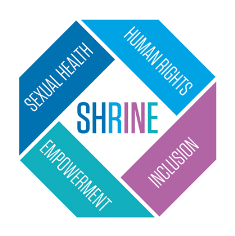 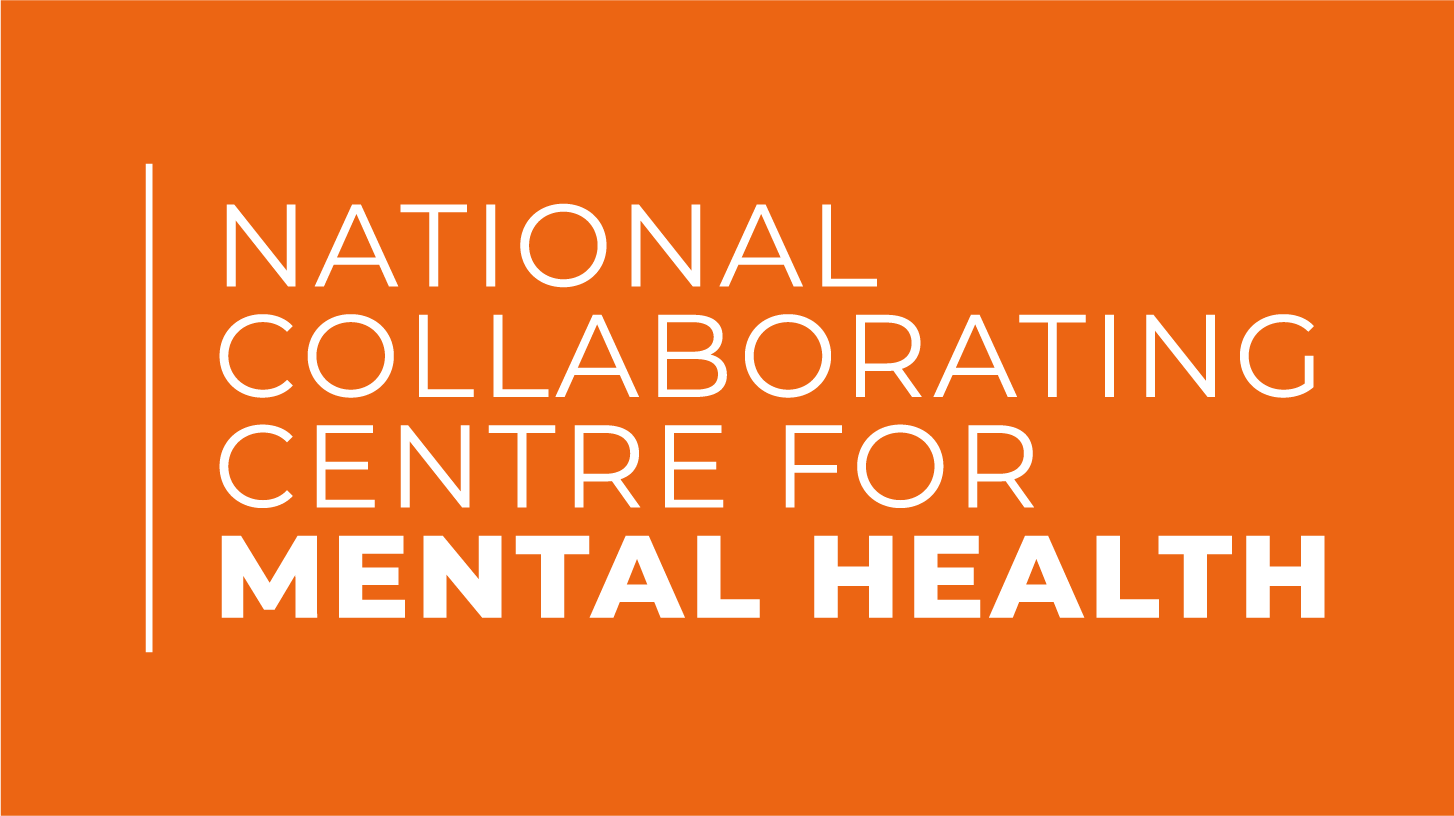 Conversations about sexual and reproductive health
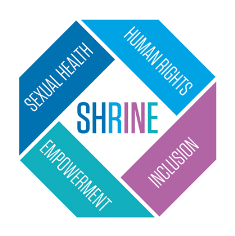 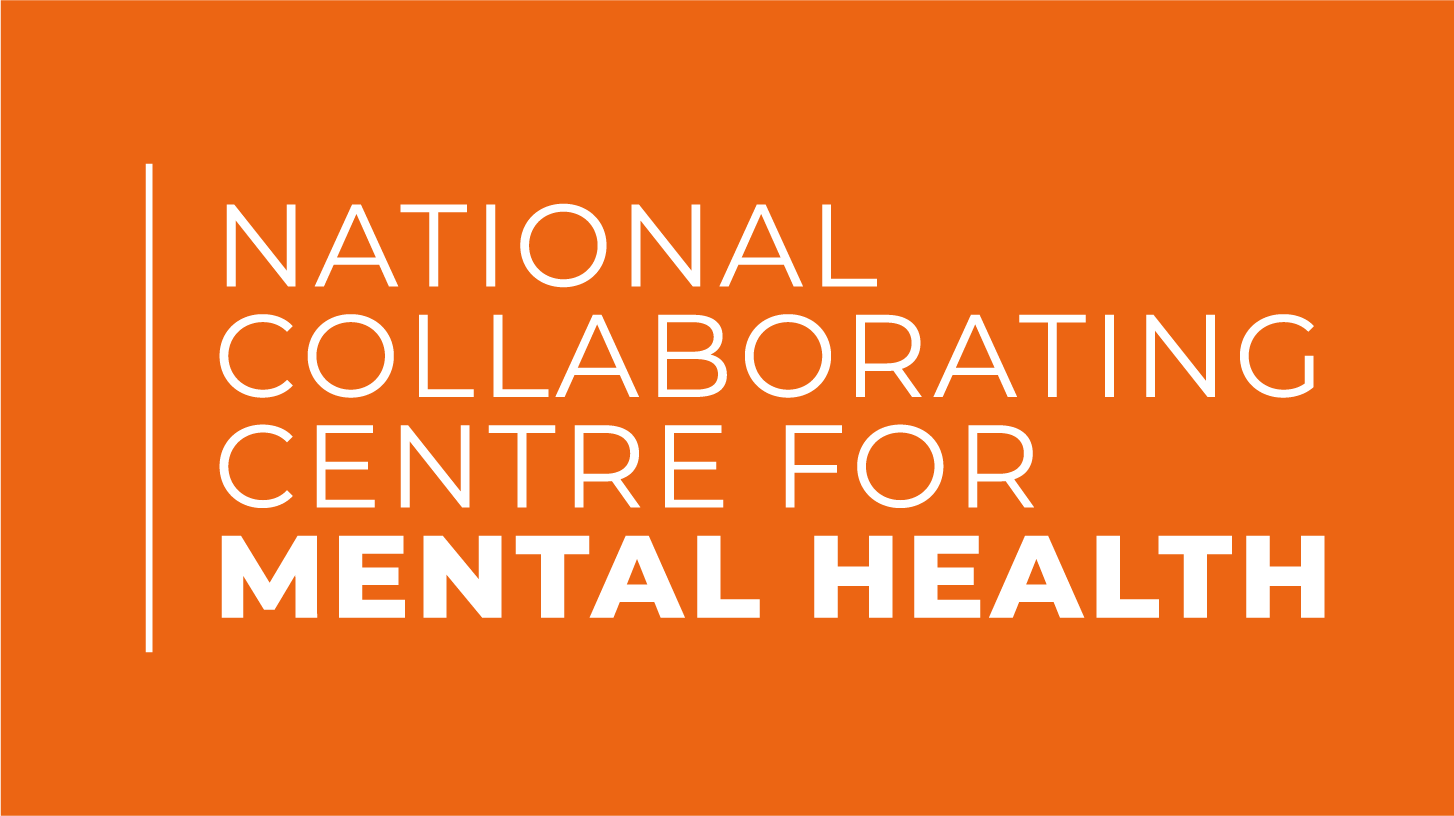 Conversations about sexual and reproductive health
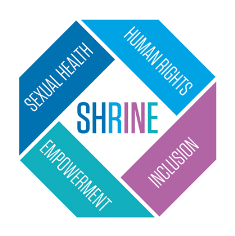 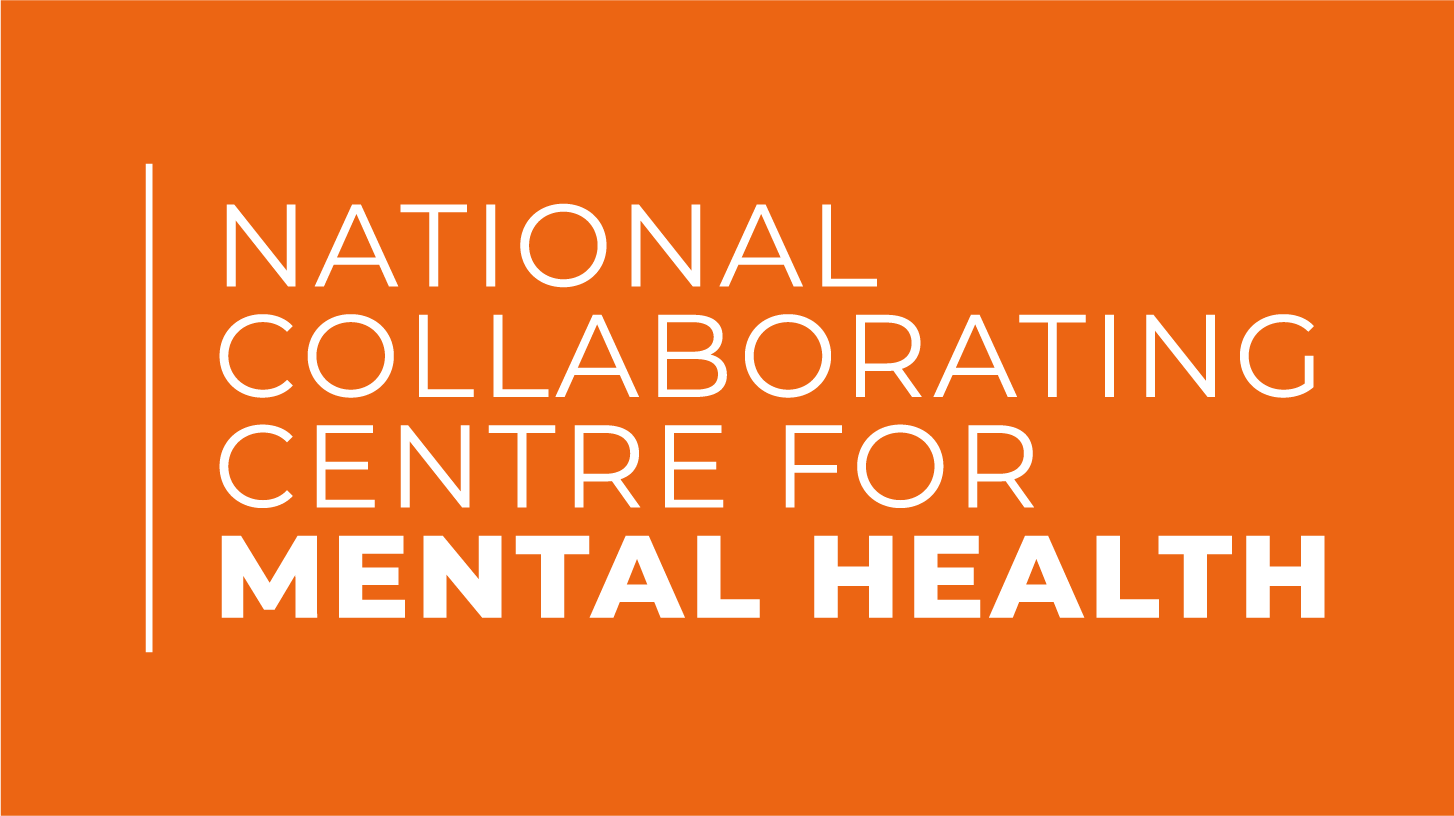 'Please provide any other comments including anything that you would find helpful in relation to this project, such as additional support or resources'
General: The clinic is a great development, the area is really important
Practical suggestions: more training, leaflets, information on signposting, running group sessions with patients to discuss sexual and reproductive health
Staffing suggestions: have a sexual and reproductive health lead
Pre-conceptions: Service users only approach specific members of staff (e.g. RMN), service users don’t want to talk about sexual and reproductive health, patients don’t respond well to topics about this area
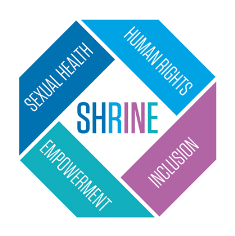 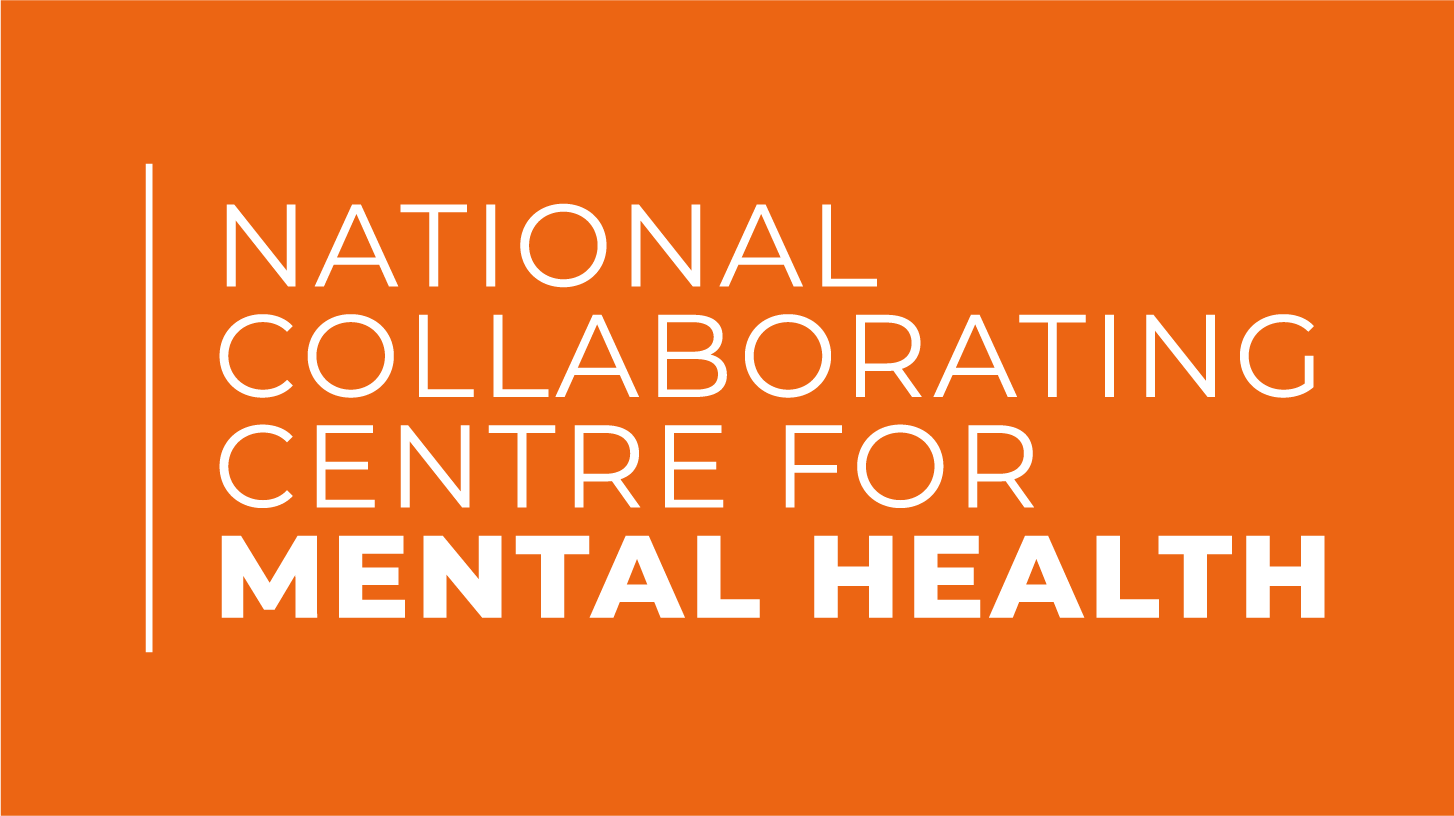 Any questions / comments?
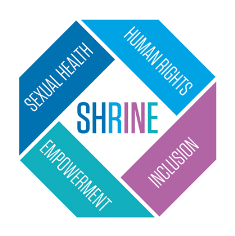 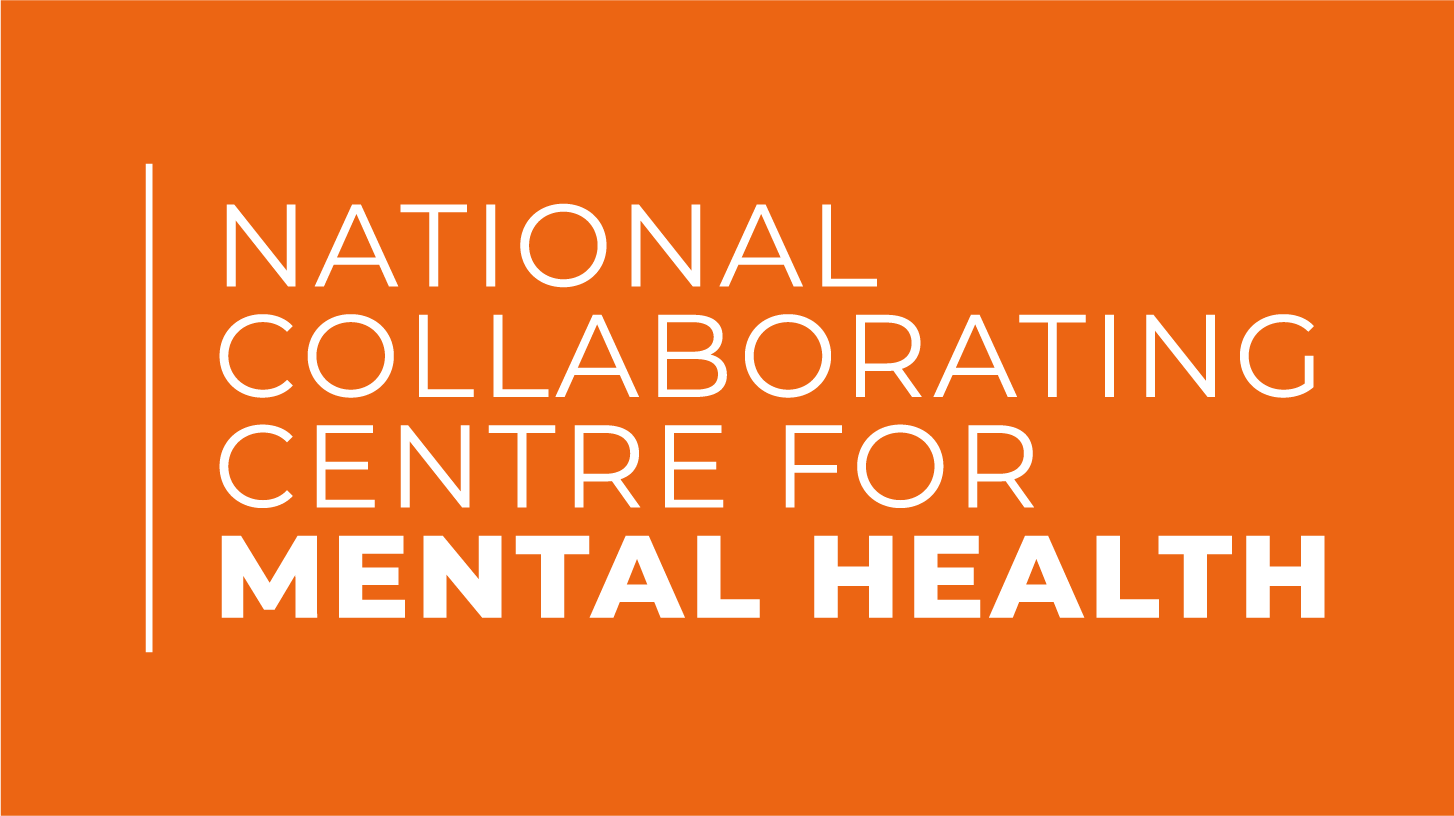 Driver diagram
Which requires…
In order to achieve this
We need to ensure…
Ideas to ensure this happens
Change Ideas
Ideas to test to move towards your aim
Secondary Drivers
What would need to be in place to positively influence primary driver?
Primary Drivers
Big topics that you will need to work on to influence your aim
Aim
What you want to achieve
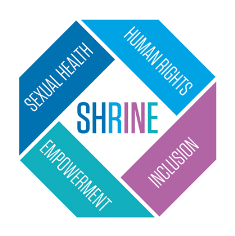 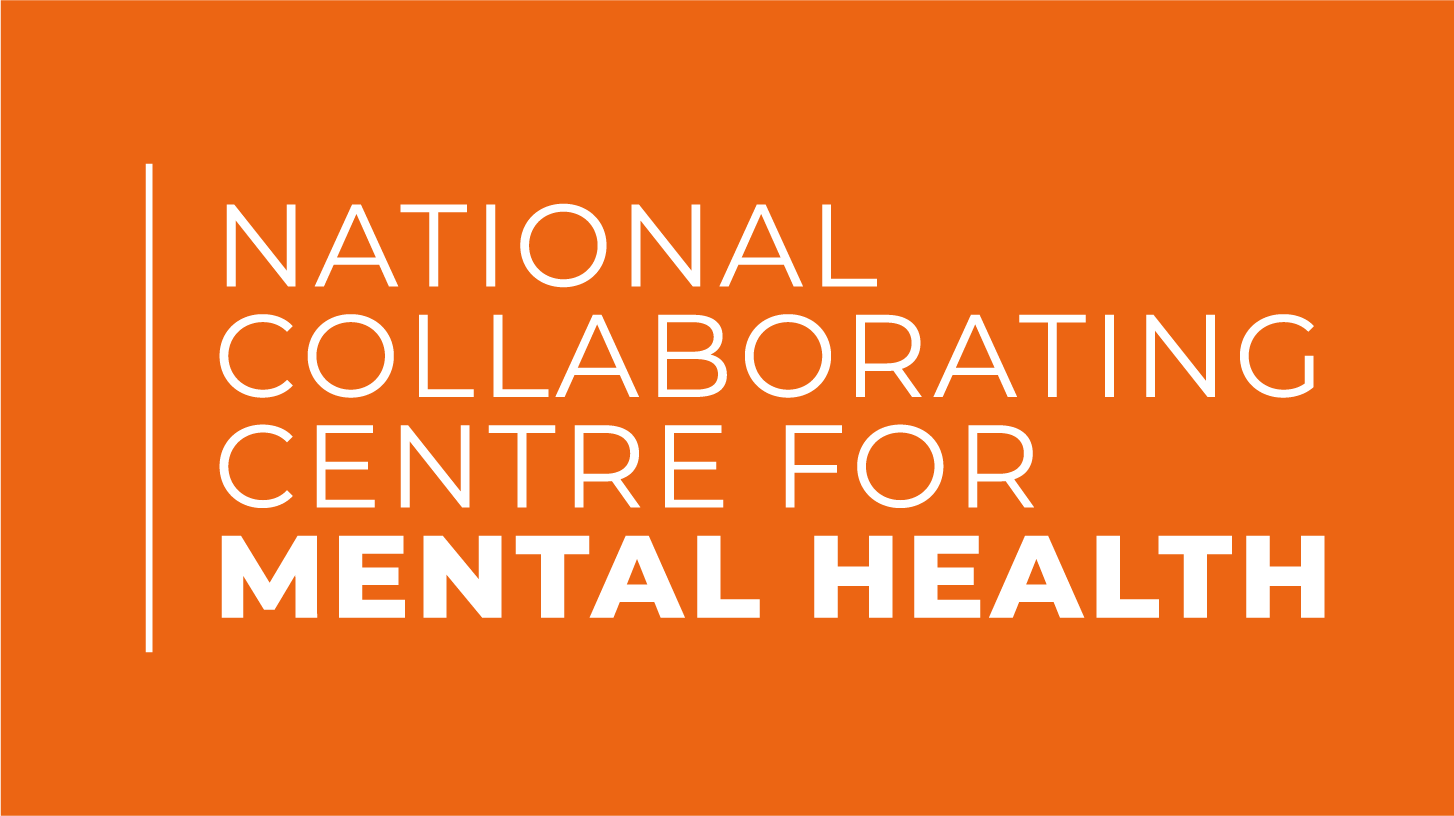 Patients on the ward are offered a sexual health assessment at regular intervals
SHRINE
The delivery of clinics are regularly reviewed and the approach/ environment adapted as needed
Referrals to clinic / Delivery of clinics
The number of patients that have been offered a sexual health assessment and attended clinics is monitored
Staff training and development
All eligible patients on participating mental health wards at the Bethlem Hospital receive sexual and a reproductive health assessment
Staff supervision and reflective practice
Improve staff confidence
Staff are skilled and feel safe to have conversations about sexual health with patients
The cultural factors / different needs of patients are considered and the approach adapted
Safe spaces for staff and patients to talk about sexual health
Normalise conversations on sexual health on the ward
Promote clinics and sexual health on the ward
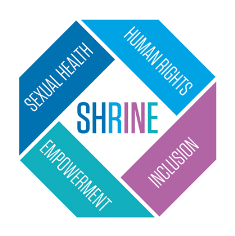 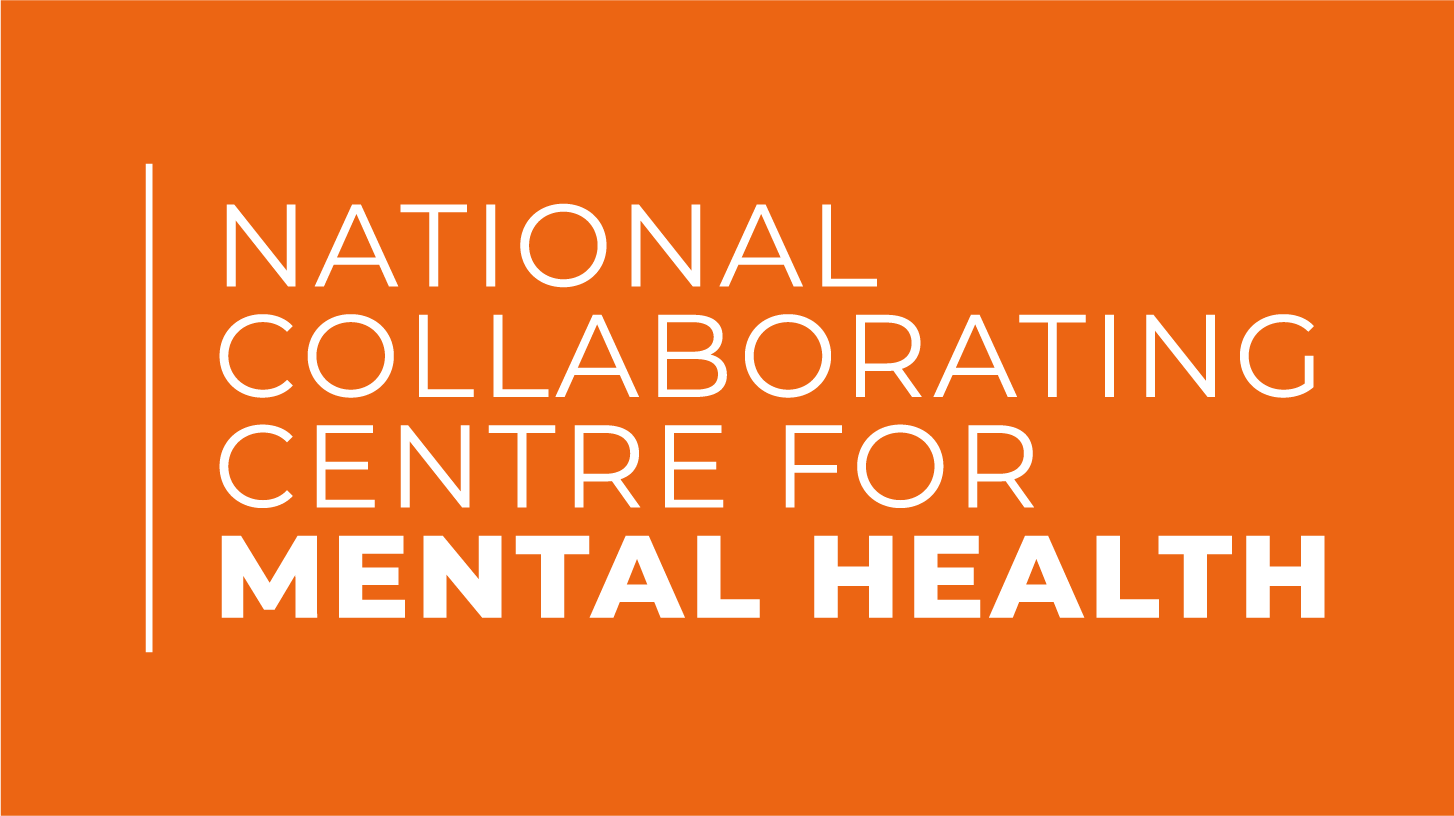 Sexual health is embedded in physical health assessments
Teams feedback on initial clinics
How did the first clinic(s) go? 
Any changes you will make as a result of learning from the first clinic(s)?
Have you started testing any ideas as part of your SHRINE project?
Do you have any ideas you would like to test?
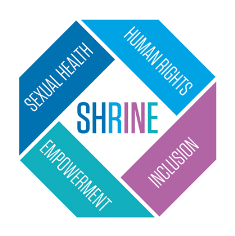 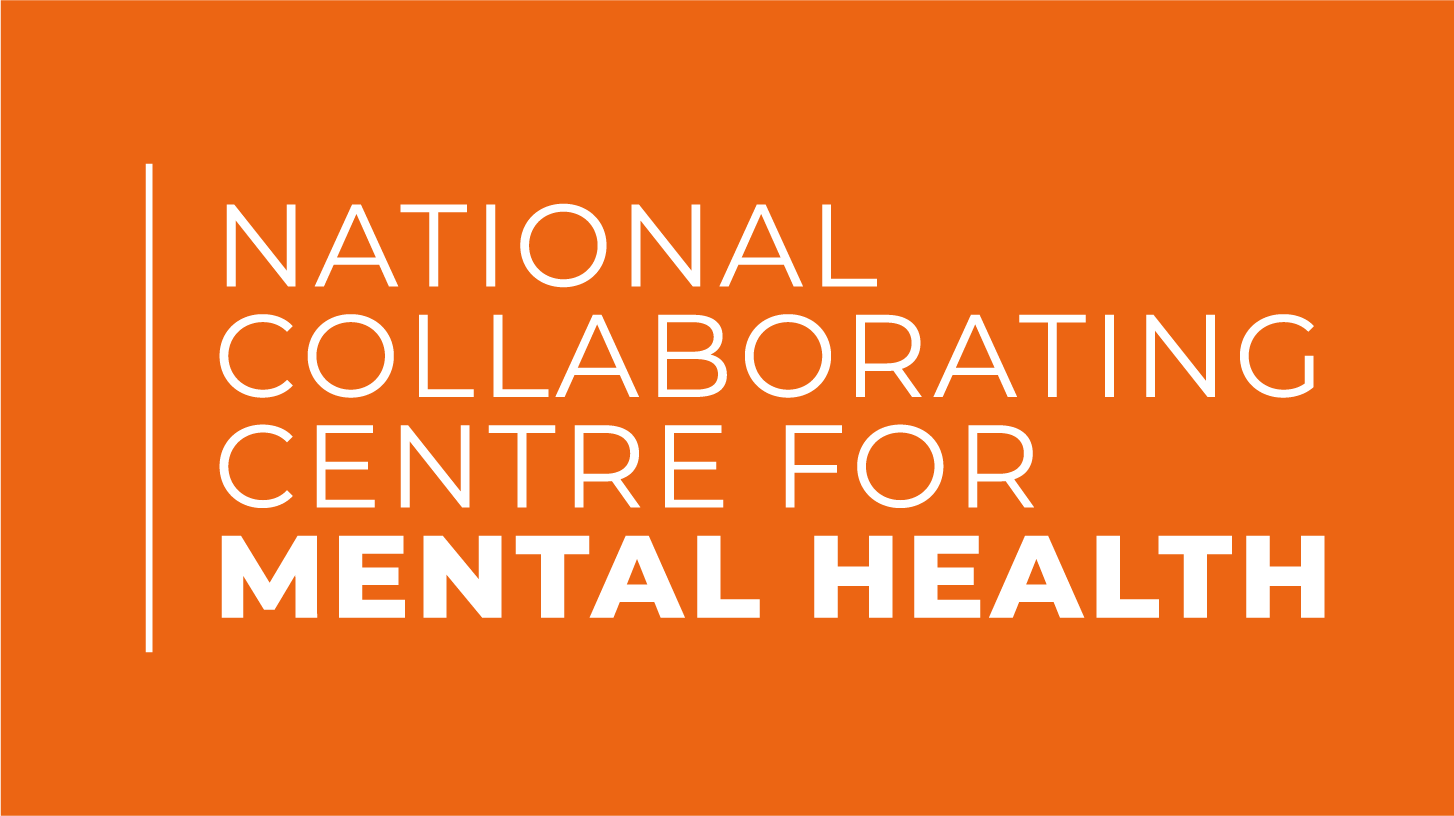 Close and next steps
Next learning sets. 
Data collection.
Project teams.
Next steps.